Milestones Guidebook for Residents and Fellows
Celeste Eno, PhD    |   Ricardo Correa, MD, EdD  |    Jonathan Lim, MD    |     Mary Elizabeth Westerman, MD
Nancy H Stewart, DO, MS    |       Eric S. Holmboe, MD      |        Laura Edgar, EdD
| 1
[Speaker Notes: This guidebook was written by the resident and fellow members of the ACGME’s Milestones Working Groups to provide the learner perspective on what the Milestones represent and how they might be used to facilitate progress during residency/fellowship education and training.]
Introduction to the Milestones
What is competency-based medical education​
What are the Milestones and how were they developed​
How the Milestones serve each key stakeholder​
How the Milestones are used in assessment and reporting to the ACGME
2
[Speaker Notes: This guidebook was written by the resident and fellow members of the ACGME’s Milestones Working Groups to provide the learner perspective on what the Milestones represent and how they might be used to facilitate progress during residency/fellowship education and training. 
​
While much can be said about competency-based medical education, the Core Competencies, and the Milestones, this slide set is designed to introduce these ideas while focusing on what is relevant to residents and fellows.
​
In this talk, we will review:​
​
What is competency-based medical education​
What are the Milestones and how were they developed​
How the Milestones serve each key stakeholder​
How the Milestones inform assessment​
How the Milestones can be used for self-assessment and feedback​

Each slide includes a reference to the page in the Milestones Guidebook for Residents and Fellows, where more information can be found. The Guidebook can be found on the Milestones section of the ACGME website, at : https://www.acgme.org/Portals/0/PDFs/Milestones/MilestonesGuidebookforResidentsFellows.pdf?ver=2020-05-08-150234-750 
​]
Recommendations for Residents and Fellows
Review your specialty Milestones on an ongoing basis
Perform a self-assessment twice a year
Review and compare your self-assessment with the CCC’s
Write an ongoing individualized learning plan
Actively participate in your regular assessment and feedback
3
[Speaker Notes: What’s the bottom line? 
​
The key takeaways that we would have you focus on include the following recommendations:​
Review your specialty Milestones on an ongoing basis​
Perform a self-assessment twice a year​
Review and compare your self-assessment with the Clinical Competency Committee’s​
Write an ongoing individualized learning plan​
Actively participate in your regular assessment and feedback​
​
​
Guidebook page 3]
What is Competency-Based Medical Education (CBME)?
Outcomes-based
Uses an organizing framework of competencies
Implications for design, implementation, assessment, evaluation
4
Frank JR, Snell LS, Cate OT, et al. Competency-based medical education: theory to practice. Med Teach. 2010;32:638–645
Carraccio C, Wolfsthal SD, Englander R, Ferentz K, Martin C. Shifting paradigms: from Flexner to competencies. Acad Med. May 2002;77(5):361-367.
[Speaker Notes: What is competency-based medical education?​
​
It is an outcomes-based approach to the design, implementation, assessment, and evaluation of medical education programs using an organizing framework of competencies.​
​
Outcomes: are meant to be observable, measurable. CBME seeks to have educational systems driven by both educational and patient-centered outcomes​.
A framework of competencies allows all key members of the learning ecosystem to have a shared understanding of what are truly the core goals and mental model for the expertise we are trying to achieve.​
Again, these outcomes and competencies will have implications on every aspect of learning whether it is the curricula in the classroom, the design of rotations, assessments, and how learners are evaluated.​
​
Guidebook page 4​]
How Is CBME Different?
5
Frank JR, Snell LS, Cate OT, et al. Competency-based medical education: theory to practice. Med Teach. 2010;32:638–645
Carraccio C, Wolfsthal SD, Englander R, Ferentz K, Martin C. Shifting paradigms: from Flexner to competencies. Acad Med. May 2002;77(5):361-367.
[Speaker Notes: How is CBME different?​
​
CBME provides key innovations from the traditional model in medical education which focuses on measuring knowledge acquisition through standardized testing rather than demonstrable skill application. CBME focuses on what competencies the learner is demonstrating, thereby making it learner centered rather than placing the focus on the teacher.​
​
CBME suggests that to measure outcomes, many small-stakes direct observation and workplace assessments are required. A one-off, high stakes evaluation will not be sufficient for CBME.

In the traditional model, assessment is focused on being summative rather than providing coaching for an emphasis on formative feedback.​

Lastly, a key difference is that CBME offers the possibility of time-variable training where a learner’s training is not dependent on a fixed three years or more of residency but rather on how long or short it takes for the learner to achieve a certain expected level of mastery.​
​
Guidebook page 4​]
Why CBME?
Define expected graduation skill levels for the care of patients
Standardize training practices across institutions
Use evidence-based criteria to judge ability
Rely on direct observation of behaviors and skills
6
[Speaker Notes: CBME is about ensuring doctors have obtained an adequate level of skill or knowledge in key areas important to the practice of medicine for a given specialty. 

All graduating learners to achieve basic abilities in key areas to care for patients in practice.
Ensure that education and training in a specialty/subspecialty have standard practices across institutions throughout the United States. 
It emphasizes using evidence-based criteria to judge ability and relies more on directly observed behaviors and skills

Guidebook page 5]
Patient Care
Medical Knowledge
Practice-based Learning and Improvement
What are the six Core Competencies?
Interpersonal and Communication Skills
Professionalism
Systems-based Practice
7
[Speaker Notes: The ACGME and the American Board of Medical Specialties (ABMS) first developed six general core competencies necessary for a practicing physician.

As mentioned before, these six Core Competencies provide the framework for describing the Milestones. Within each Core Competency, the ACGME describes additional sub-competencies and lays out milestones within each.​

Guidebook page 5]
Milestones: What You Need to Know
Milestones are a key model to understand learner progression during residency/fellowship

Describe progression within Core Competencies
Represent a shared model to understand education and training
Assessed through peer and faculty member evaluations
Synthesized by the Clinical Competency Committees (CCC), submitted to the ACGME 
Written by key stakeholders and revised after public comment
8
[Speaker Notes: Describe the development of specific skills, knowledge, and attitudes (i.e., abilities) organized within the six Core Competencies through the course of education in a specialty/subspecialty
Represent a shared model for how a resident/fellow can get to the next stage towards mastery
Created for patients, residents and fellows, faculty members, program leadership, and accrediting and specialty organizations 
Assessed through peer and health professions faculty member (including non-physician) assessments and synthesized by the Clinical Competency Committee before submission to the ACGME
Written by key stakeholders and revised after public comment

Guidebook page 7-8]
The Milestones Use the Dreyfus Stages
Novice
Advanced beginner
Competent
Proficient
Expert
9
[Speaker Notes: The Milestones represent a roadmap for the development of residents and fellows as they advance in clinical skills, knowledge, and values. From Level 1 to Level 5, the Milestones describe a stepwise progression towards achieving mastery using the Dreyfus Model of Development as a foundation.

Dreyfus Stage
Description (Clinical reasoning example)

Novice
Rule driven; analytic thinking; little ability to prioritize information
Advanced beginner
Able to sort through rules based on experience; analytic and non-analytic for some common problems
Competent
Embraces appropriate level of responsibility; dual processing of reasoning for most common problems; can see big picture; Complex problems default to analytic reasoning. Performance can be exhausting.
Proficient
More fully developed non-analytic and dual process thinking; comfortable with evolving situations; able to extrapolate; situational discrimination; can live with ambiguity
Expert
Experience in subtle variations; distinguishes situations

Residents and fellows should use the Milestones as they consider where they are in their educational program, to identify areas to grow, and to understand what each stage looks like. Often the Milestones describe a progression from common or basic abilities to more complex and nuanced ones.

Guidebook page 8]
Milestones are a Shared Model for Each Key Stakeholder
Patients
Residents and fellows
Faculty members
Program leadership
Accrediting bodies and specialty organizations
10
[Speaker Notes: The Milestones were created for several critical stakeholders within health care and medical education. Ultimately, creating a shared model for growth and development for future physicians is critical to maintain transparency and engender trust with patients and the public.

While there is a purpose for everyone, we will focus on some key specific groups: residents and fellows, programs, and the ACGME.​

Guidebook page 9​]
Milestones for Residents and Fellows
Provide descriptive roadmap for education and training
Increased transparency of performance requirements
Encourage self-assessment, self-directed learning
Facilitate feedback to residents and fellows
Guide personal action plans for improvement
11
[Speaker Notes: Residents and fellows are the central stakeholder besides patients in the development of the Milestones. The Milestones can serve learners in a number of ways:

Provide descriptive roadmap for education and training​
Increase transparency of performance requirements​
Encourage self-assessment, self-directed learning​
Facilitate feedback to residents and fellows
Guide personal action plans for improvement​
​
Guidebook page 9]
Milestones for Programs
Guide curriculum, assessment 
Provide explicit expectations 
Provide framework for CCC 
Support systems of assessment
Enhance opportunity for early identification of learners-in-need
12
[Speaker Notes: Residency and fellowship programs are another stakeholder. The Milestones standardize educational practices for all ACGME programs, including by:​

Guiding curriculum and assessment tool development​
Providing more explicit expectations of residents and fellows​
Providing a meaningful framework for the CCC (e.g., helping to create a shared mental model of evaluation)​
Supporting better systems of assessment​
Enhancing opportunity for early identification of under-performers in order to support early intervention​
​
Determination of current Milestone levels is performed by Clinical Competency Committees​
Beyond a shared model for resident and fellow development, the Milestones are also reported by programs to the ACGME, which provides continued monitoring and accreditation. When a resident transitions to fellowship, the fellowship program receives the prior residency Milestones evaluations.​
​
Guidebook page 9​]
Milestones for the ACGME
Accreditation      monitoring of programs, decreases number of site visits
Public Accountability      report competence at an aggregated national level
13
[Speaker Notes: Lastly, the ACGME uses the Milestones in two ways: ongoing monitoring and accreditation of residency and fellowship programs, and promoting public accountability. Competencies are also reported at an aggregated national level to our patient public.​
​
Guidebook page 9]
Milestones 2.0
Milestones: written by stakeholders and revised after public comment
Harmonized Milestones        similar throughout all graduate medical education specialties
14
[Speaker Notes: Milestones: written by stakeholders and revised after public comment​
Representatives representing patients/the public, residents and fellows, faculty members, program directors, and specialty organizations were invited to participate in the writing of the Milestones.

Harmonized Milestones provide consistency across graduate medical education
An additional update to the Milestones in version 2.0 is the creation of Harmonized Milestones for the Practice-based Learning and Improvement, Systems-based Practice, Interpersonal and Communication Skills, and Professionalism Competencies. Previously there were 100s of different ways that each of these competencies and subcompetencies were described. Now, in Milestones 2.0, there is greater uniformity across specialties.​
​
Guidebook page 10​]
The Process of Milestone Assessment
Each program has a Clinical Competency Committee (CCC)      collates/reviews assessments ​for every resident/fellow       produce judgment (e.g., rating) on each milestone​
CCC meets 2x/year to discuss each resident/fellow​
CCC in conjunction with program leadership submits Milestones ratings to the ACGME
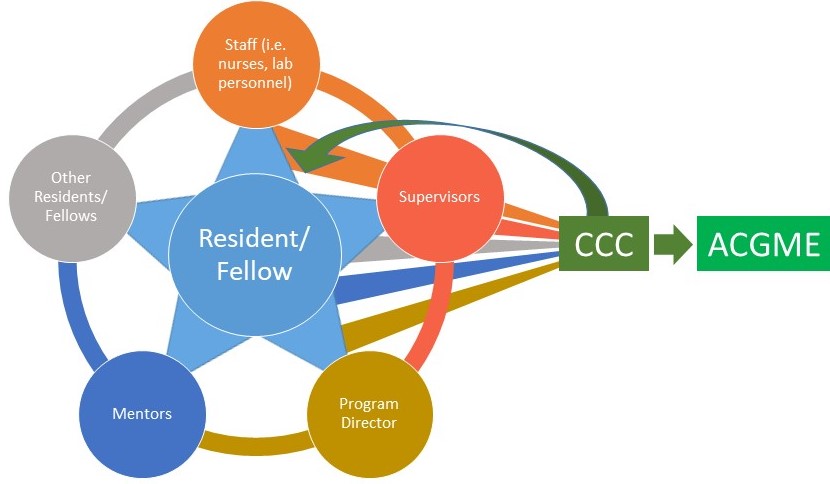 15
[Speaker Notes: Guidebook page 11-12]
REPORTS EXAMPLE
| 16
Milestone Reports Available in ADS
Report 1: Individual Milestone Trends
This report includes a graph showing the individual’s progression for each subcompetency. Notice how the resident begins at Level 1 and steadily progresses to Level 3. This is preferred over maintain the same level status throughout residency, suggesting lack of self-improvement or growth.
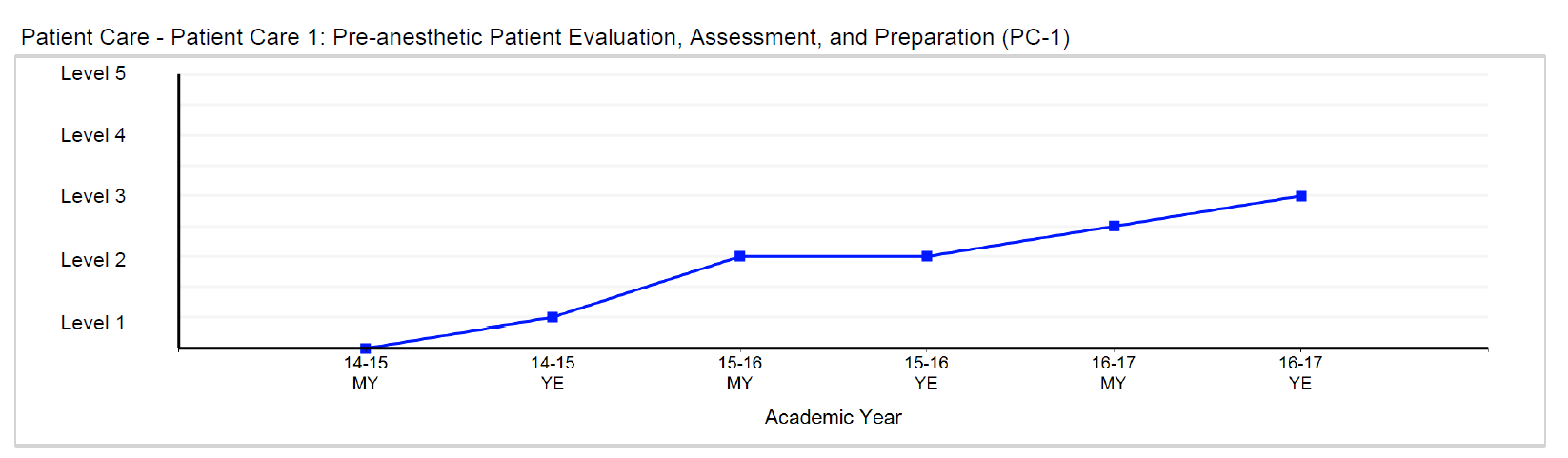 17
[Speaker Notes: Milestones are reported and viewable in ADS (a centralized, proprietary database of the ACGME) for every resident and fellow. Fellowships are able to view fellows’ Milestones from residency. This graph shows an individual’s Milestones progression over time​. Two other reports are also available.
​
Guidebook page 16-17]
Recommendations for Residents and Fellows
Review your specialty Milestones on an ongoing basis
Perform a self-assessment twice a year
Review and compare your self-assessment with the CCC’s
Write an ongoing individualized learning plan
Actively participate in your regular assessment and feedback
18
[Speaker Notes: The key takeaways from this presentation include the following recommendations:
​
Review your specialty Milestones on an ongoing basis​
Perform a self-assessment twice a year​
Review and compare your self-assessment with the CCC’s​
Write an ongoing individualized learning plan​
Actively participate in your regular assessment and feedback​
​
​
Guidebook page 3​
​]
Other Resources
Visit the Milestones section of the ACGME website to review available resources and tools
19
[Speaker Notes: Many resources are available on the Milestones section of the ACGME website. We encourage you to review the Milestones Guidebook for Residents and Fellows to learn more about these and other important topics (e.g., feedback – giving and receiving).

Guidebook page 19]
THANK YOU
| 20
[Speaker Notes: If you have questions about the Milestones or this presentation, please email the Milestones staff at the ACGME:

milestones@acgme.org]